Imputation
Sarah Medland
The 2021 Virtual Workshop on Statistical Genetic Methods for Human Complex Traits
3 main reasons for imputation
Meta-analysis
Fine Mapping
Combining data from different chips

Other less common uses
sporadic missing data imputation 
correction of genotyping errors
imputation of non-SNP variation
Fine Mapping
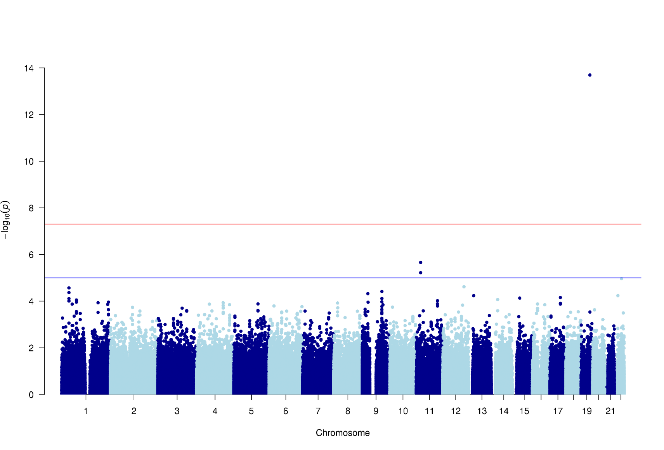 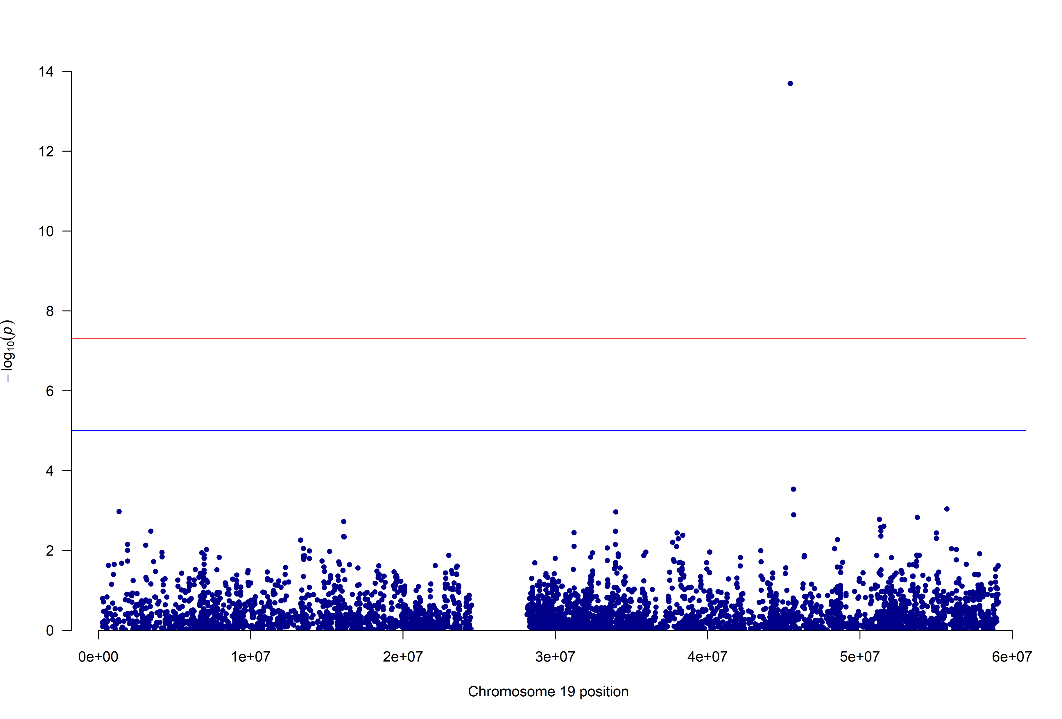 GWAS using only 
genotyped SNPs
Fine Mapping
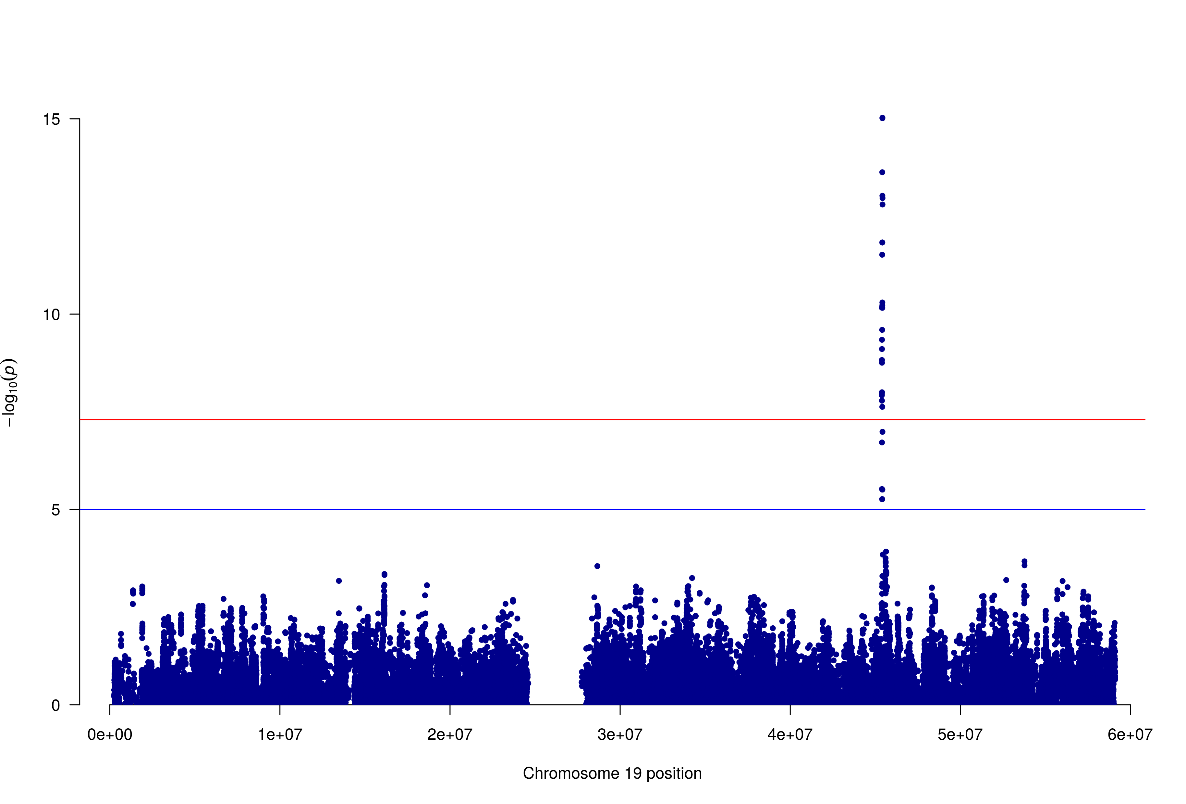 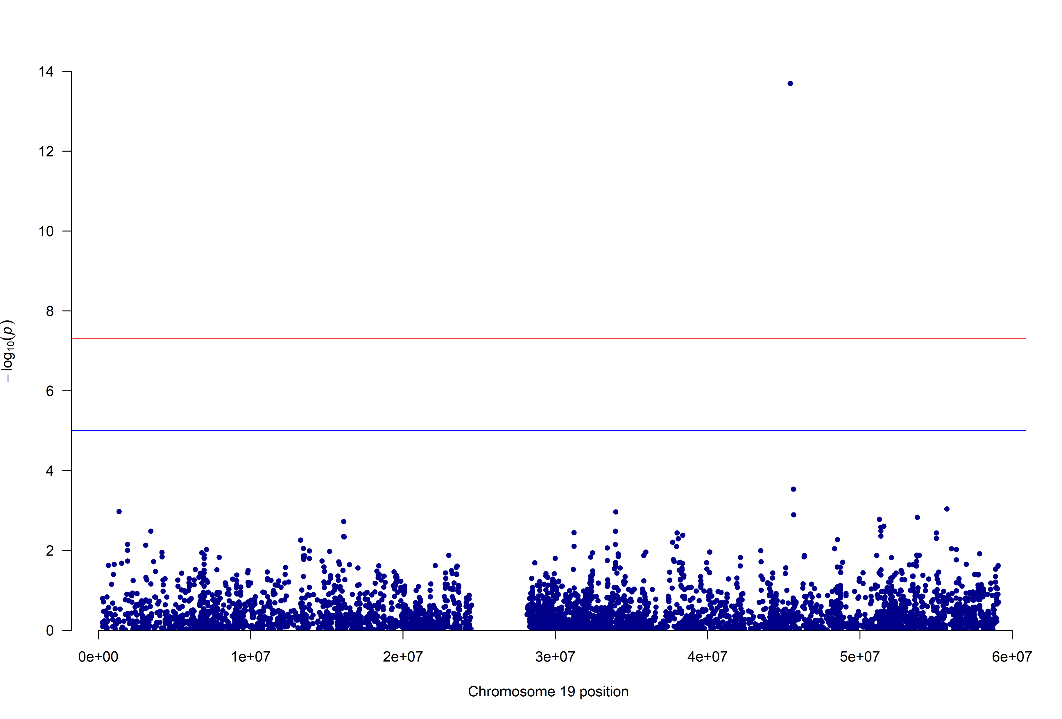 Genotyped only 			   Post-Imputation
What is imputation? (Marchini & Howie 2010)
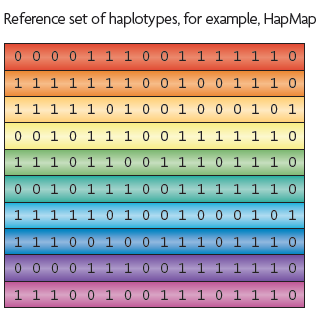 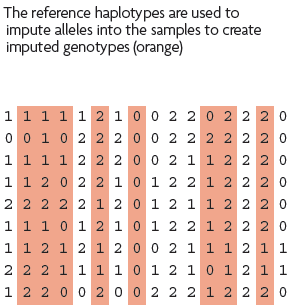 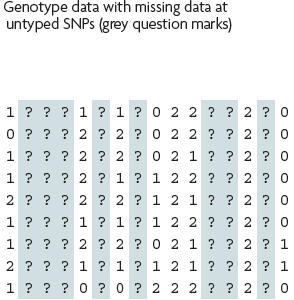 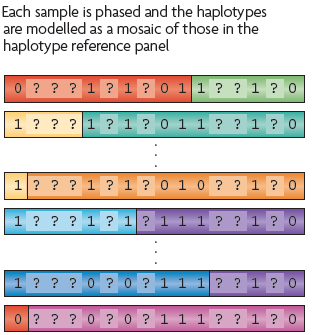 1.  Starting Data
Genotyped sample
Reference haplotypes
2.  Identify shared regions of chromosome
Genotyped sample
Reference haplotypes
3.  Fill in missing genotypes
Genotyped sample
Reference haplotypes
Step 1 – QC & references
Current Publically Available References
HapMapII (no phased X data officially released)
1KGP – phase 3 version v5
References only available via custom imputation servers 
HRC - 64,976 haplotypes 39,235,157 SNPs
CAPPA – African American/Carabbean 
Multi-ethnic HLA 
Genome Asia Pilot - GAsP
TopMed - 97,256 haplotypes 308,107,085 SNPs (b38)
Step 2 – Phase your data
In this context it is really Haplotype Estimation
We take genotype data and try to reconstruct the haplotypes
Can use reference data to improve this estimation
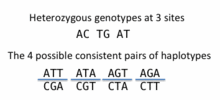 Phasing in Eagle2 or Shapeit2
Hidden Markov Models are used to reconstruct haplotypes in the genotyped data 
These are used to provide scaffolds for the imputation
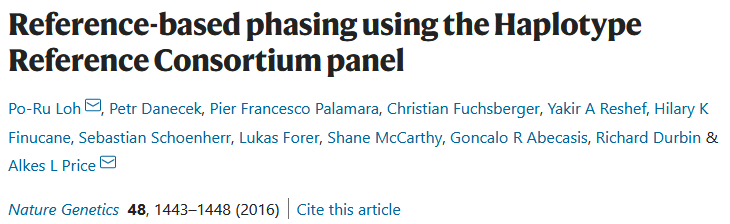 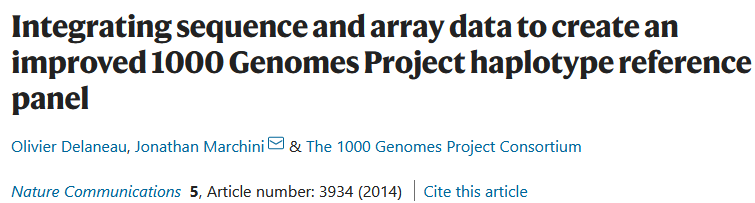 Step 3: Impute
Minimac4
Impute5

Positional Burrows Wheeler Transform (PBWT)
Beagle 
never use plink for imputation!
Minimac4
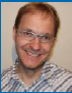 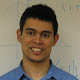 https://github.com/statgen/Minimac4
Building on the work from Gonçalo Abecasis, Christian Fuchsberger and colleagues 
Analysis options
SAIGE
BoltLMM
plink2
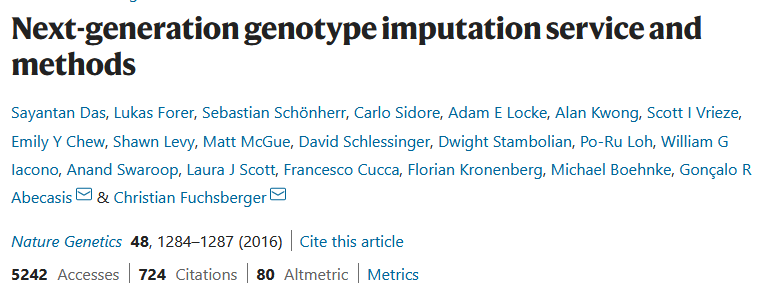 Impute5
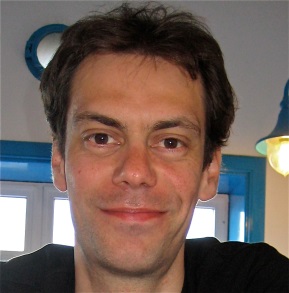 https://jmarchini.org/software/#impute-5
Built by Jonathan Marchini and colleges
Incorporating Positional Burrows Wheeler Transform (PBWT)
Downstream analysis options
BGENIE
SNPtest
Quicktest
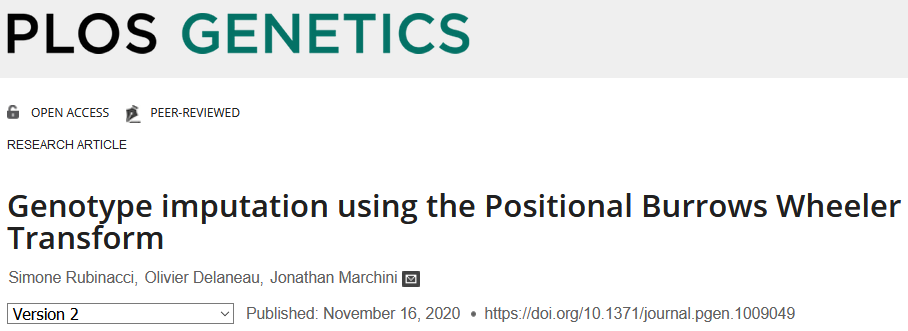 Options for imputation
DIY – Use a cookbook!
http://genome.sph.umich.edu/wiki/Minimac3_Imputation_Cookbook  OR http://genome.sph.umich.edu/wiki/IMPUTE2:_1000_Genomes_Imputation_Cookbook
UMich Imputation Server
https://imputationserver.sph.umich.edu/
Sanger Imputation Server
https://imputation.sanger.ac.uk/ 
TOPMed Imputation Server
https://imputation.biodatacatalyst.nhlbi.nih.gov/
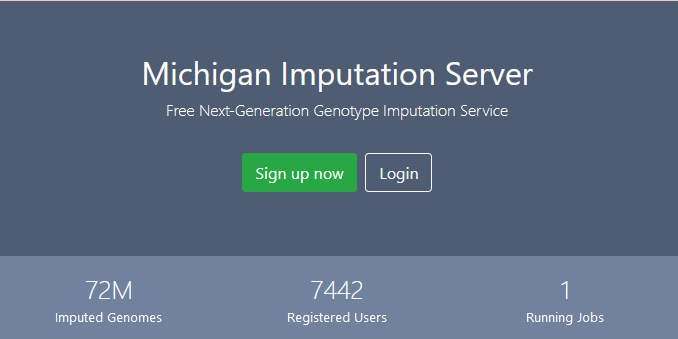 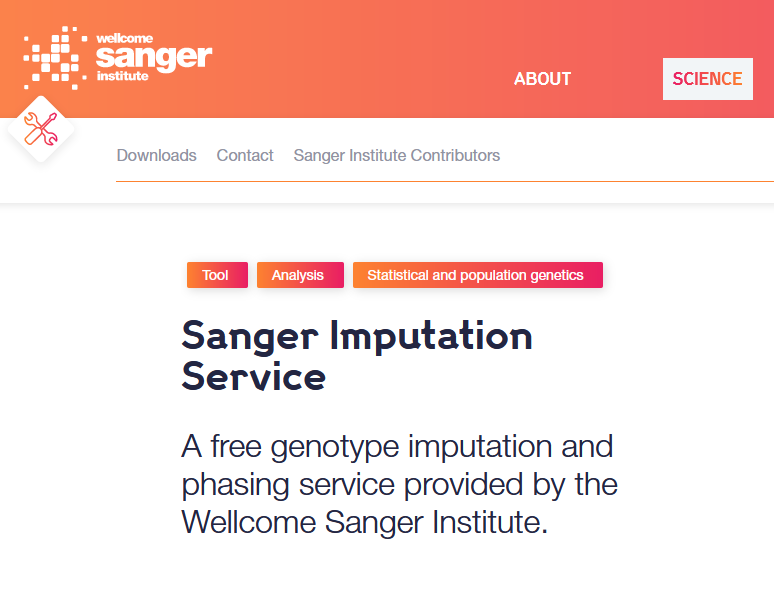 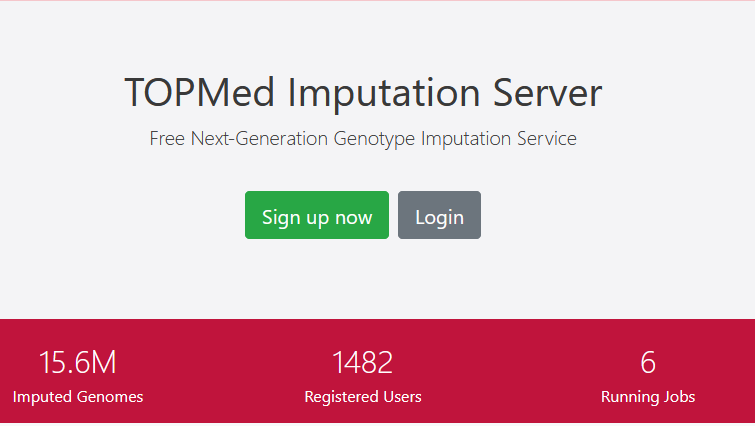 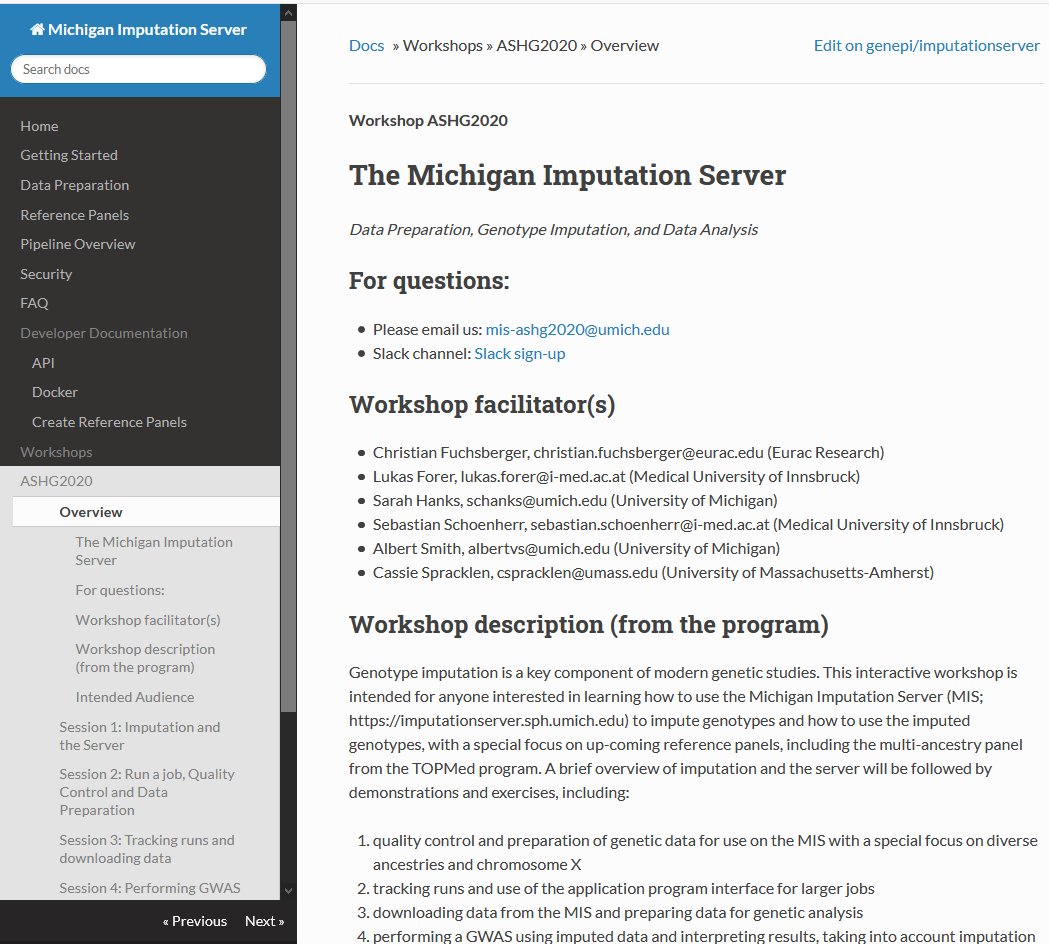 On the Michigan Imputation Server Site - Great  practical workshop sessions from ASHG 2020
https://imputationserver.readthedocs.io/en/latest/workshops/ASHG2020/
Preparing your data
Exclude snps with excessive missingness (>5%), low MAF (<1%), HWE violations (~P<10-6), Mendelian errors
Drop strand ambiguous (palindromic) SNPs – ie A/T or C/G snps
Update build and alignment (b37 vs b38)
Output your data in the expected format for the phasing program you will use
Check the naming convention for the program and reference you want to use 
rs278405739 OR 22:395704
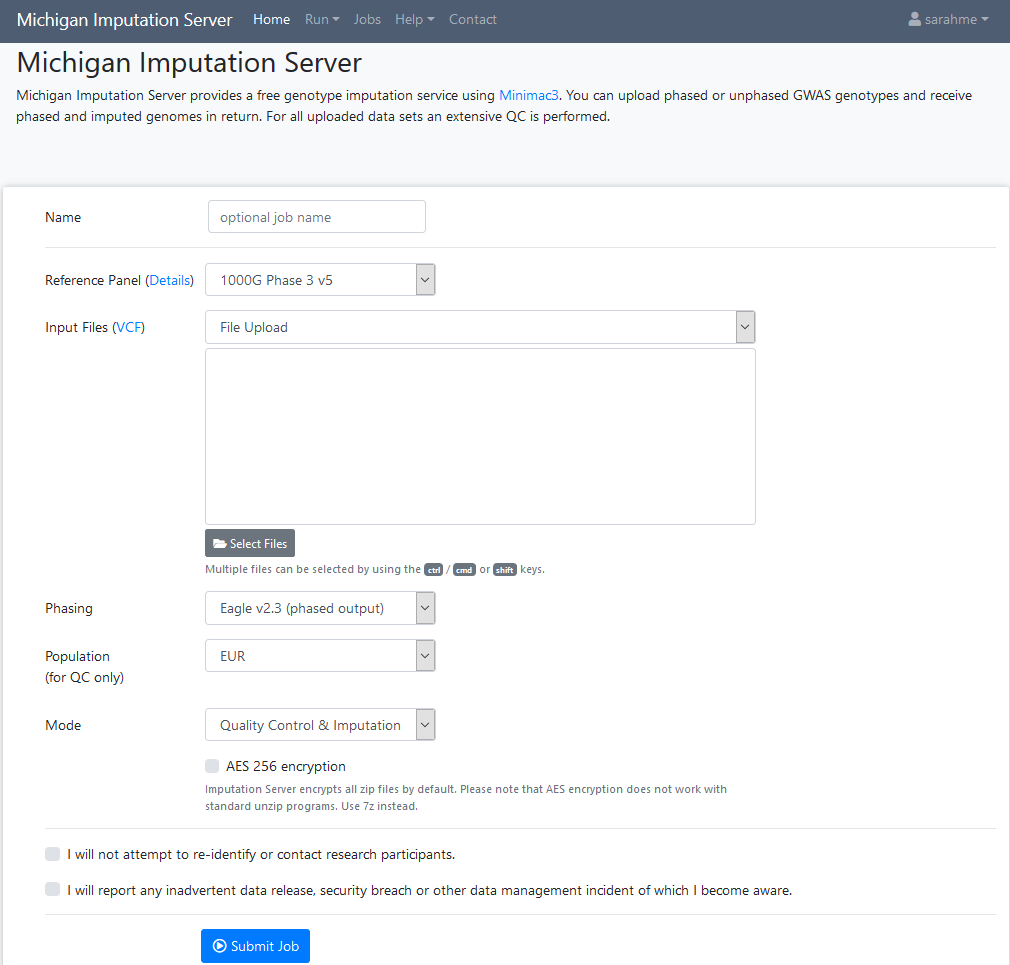 Output
3 main genotype output formats
Hard call or best guess 
Dosage data (most common – 1 number per SNP, 1-2)
Probs format (probability of AA AB and BB genotypes for each SNP)
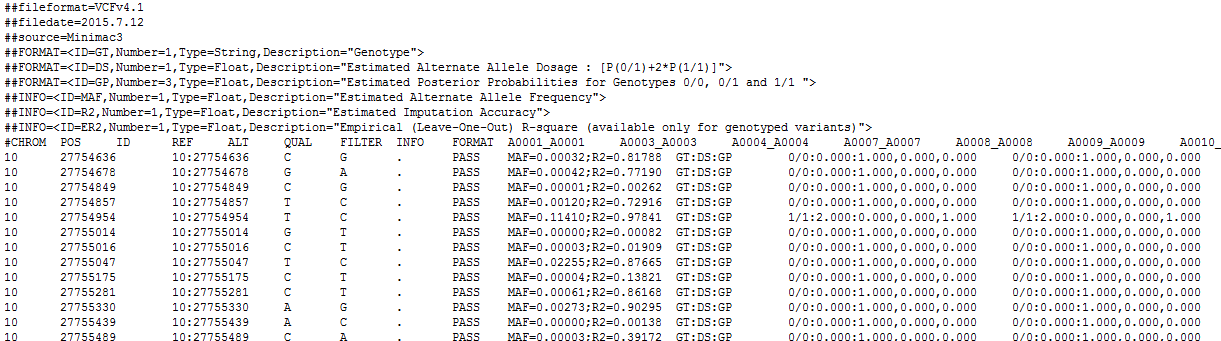 Output
Info files
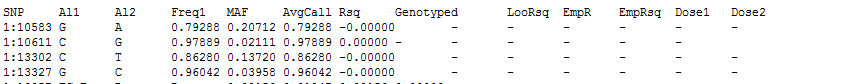 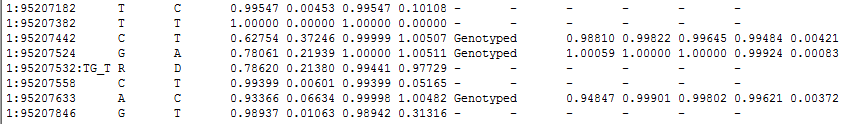 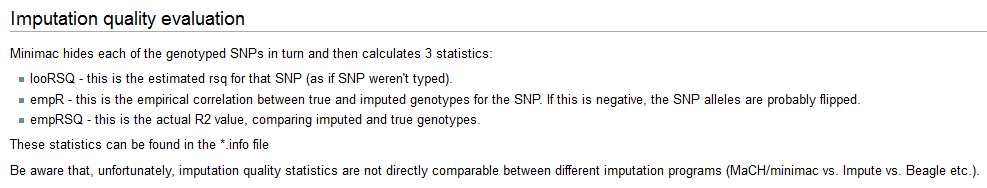 The r2 metrics differ between imputation programs
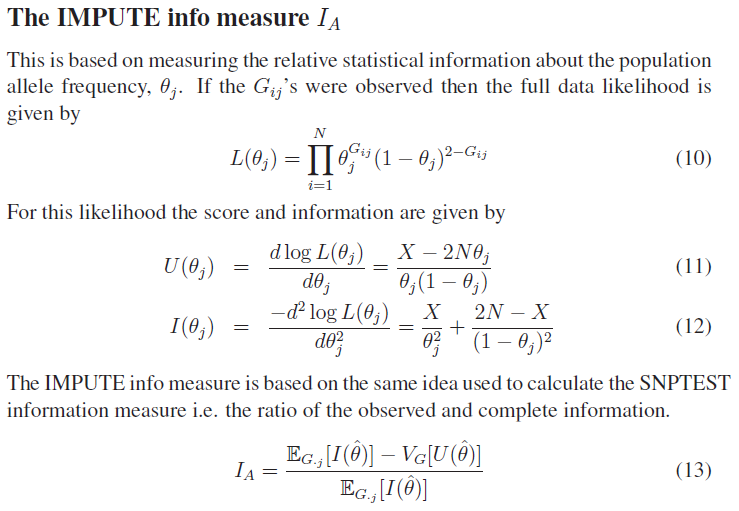 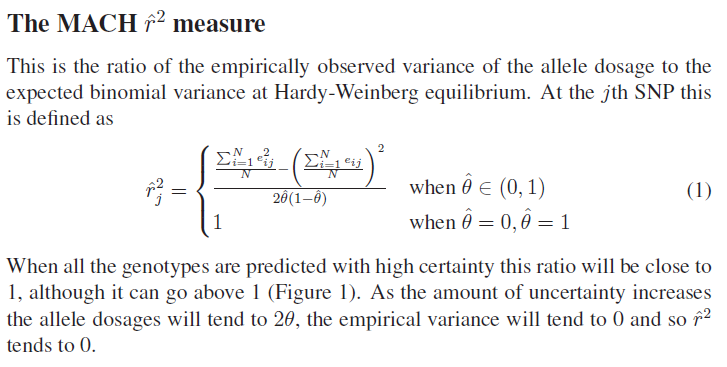 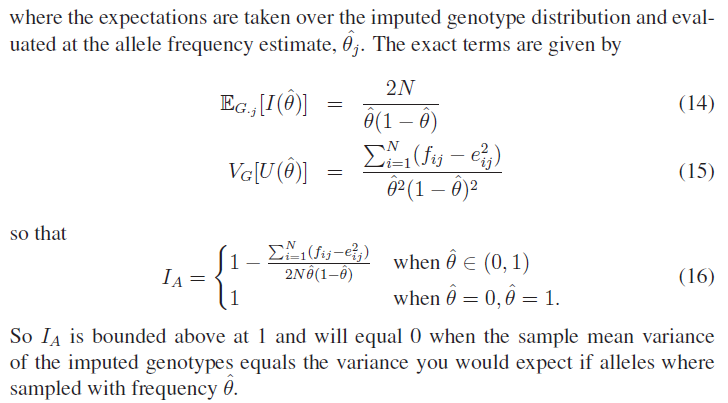 In general fairly close correlation
rsq/ ProperInfo/ allelic Rsq
1 = no uncertainty
0 = complete uncertainty
.8 on 1000 individuals = amount of data at the SNP is equivalent to a set of perfectly observed genotype data in a sample size of 800 individuals
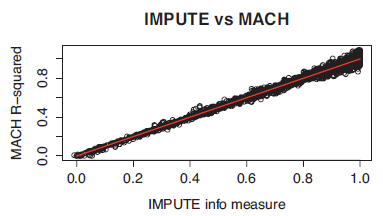 Post imputation QC
After imputation you need to check that it worked and the data look ok
Things to check
Plot r2 across each chromosome look to see where it drops off
Plot MAF-reference MAF
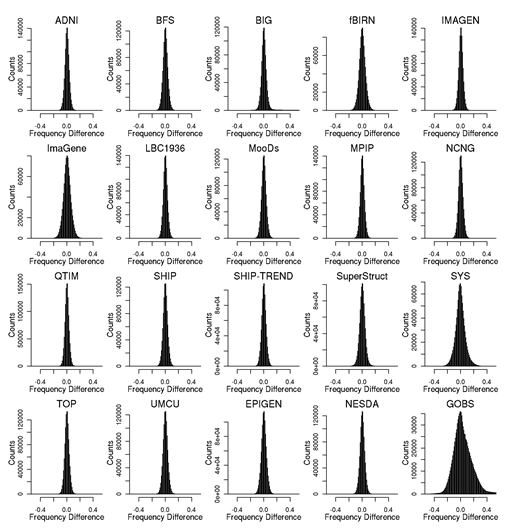 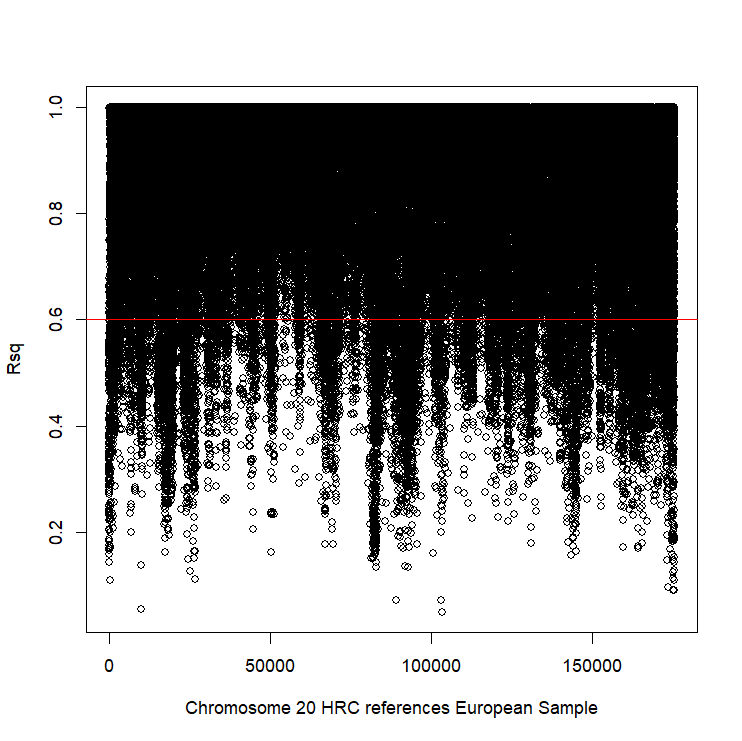 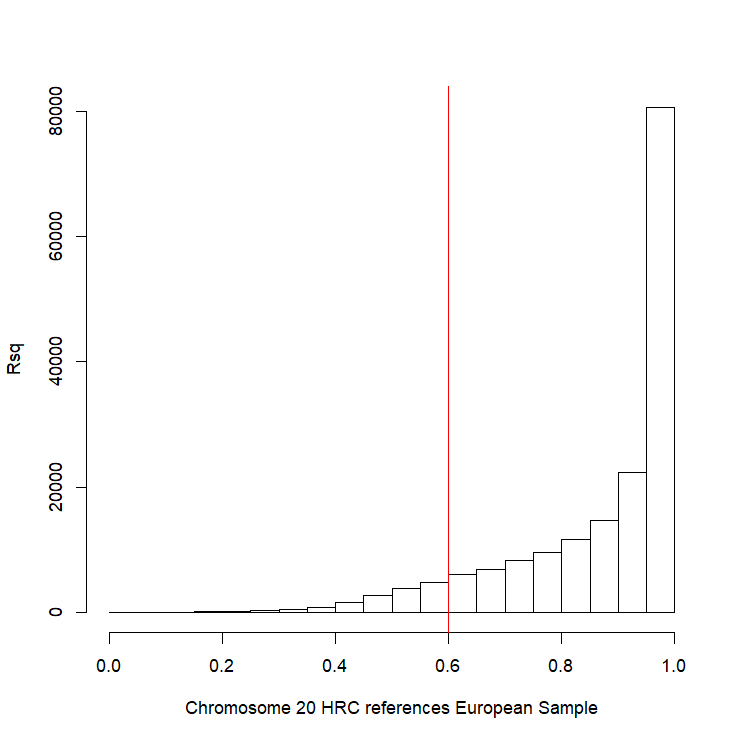 Good imputation
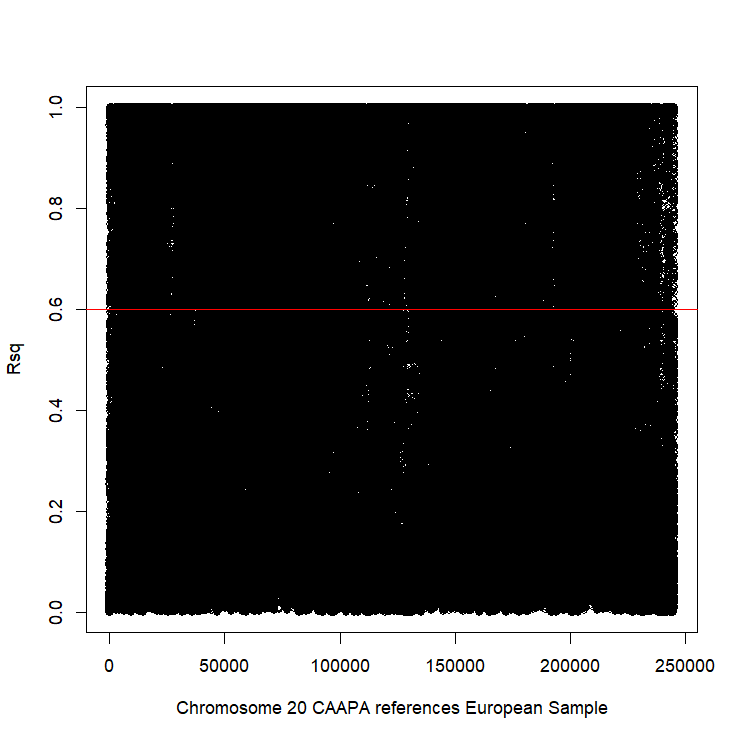 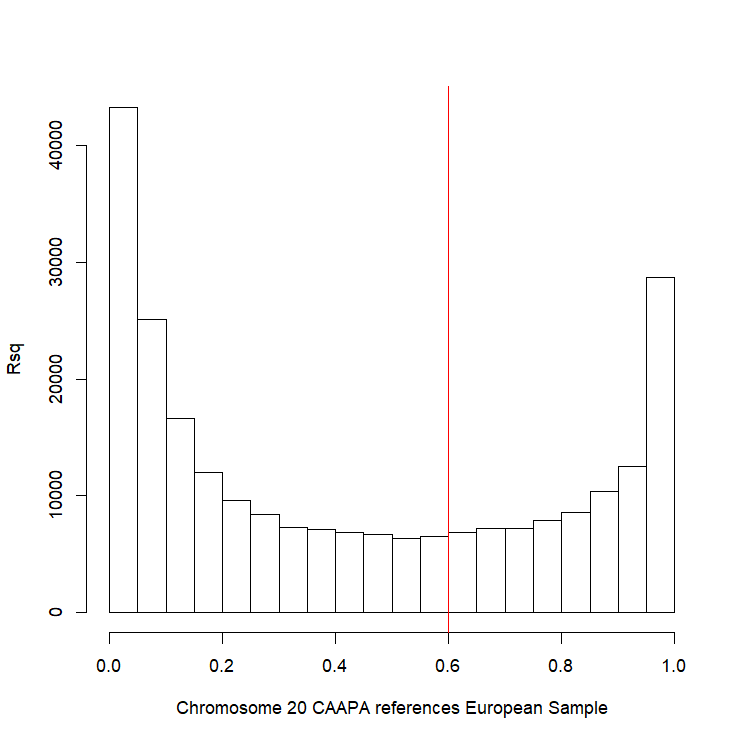 Bad imputation
Post imputation QC
Next run GWAS for a trait – ideally continuous, calculate lambda and plot:
QQ
Manhattan
SE vs N
P vs Z
Run the same trait on the observed genotypes – plot imputed vs observed
Last points
If you are running analyses for a consortium they will probably ask you to analyse all variants regardless of whether they pass QC or not…

(If you are setting up a meta-analysis consider allowing cohorts to ignore variants with MAF <.5% and low r2 – it will save you a lot of time)
Questions?